Documenting REST
COMP3220 Web Infrastructure
Dr Nicholas Gibbins – nmg@ecs.soton.ac.uk
Documentation
What are the key aspects of a RESTful interface?

How should we document each of these?

What does a developer need to know to use our service?
3
Identification
URIs
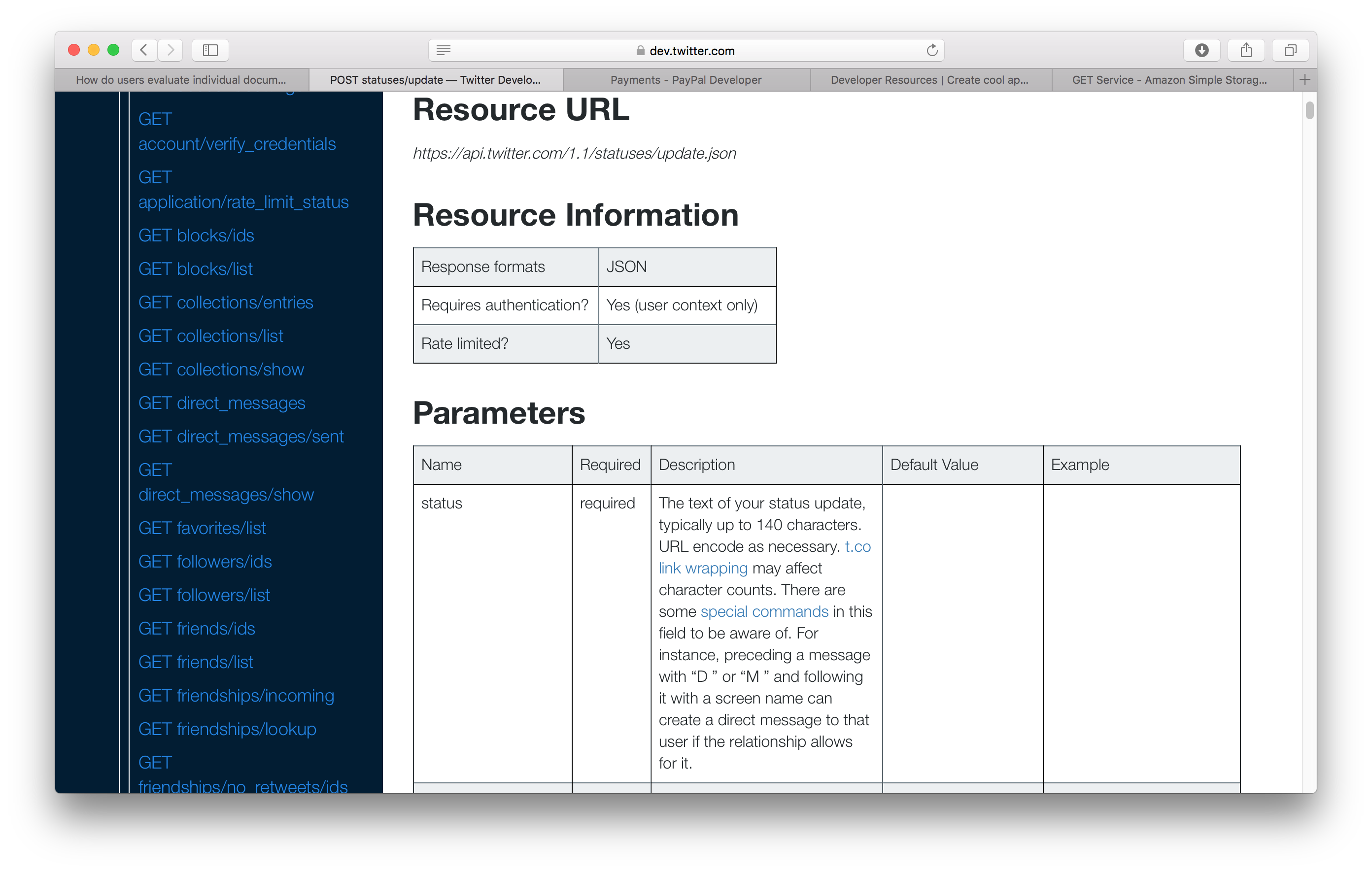 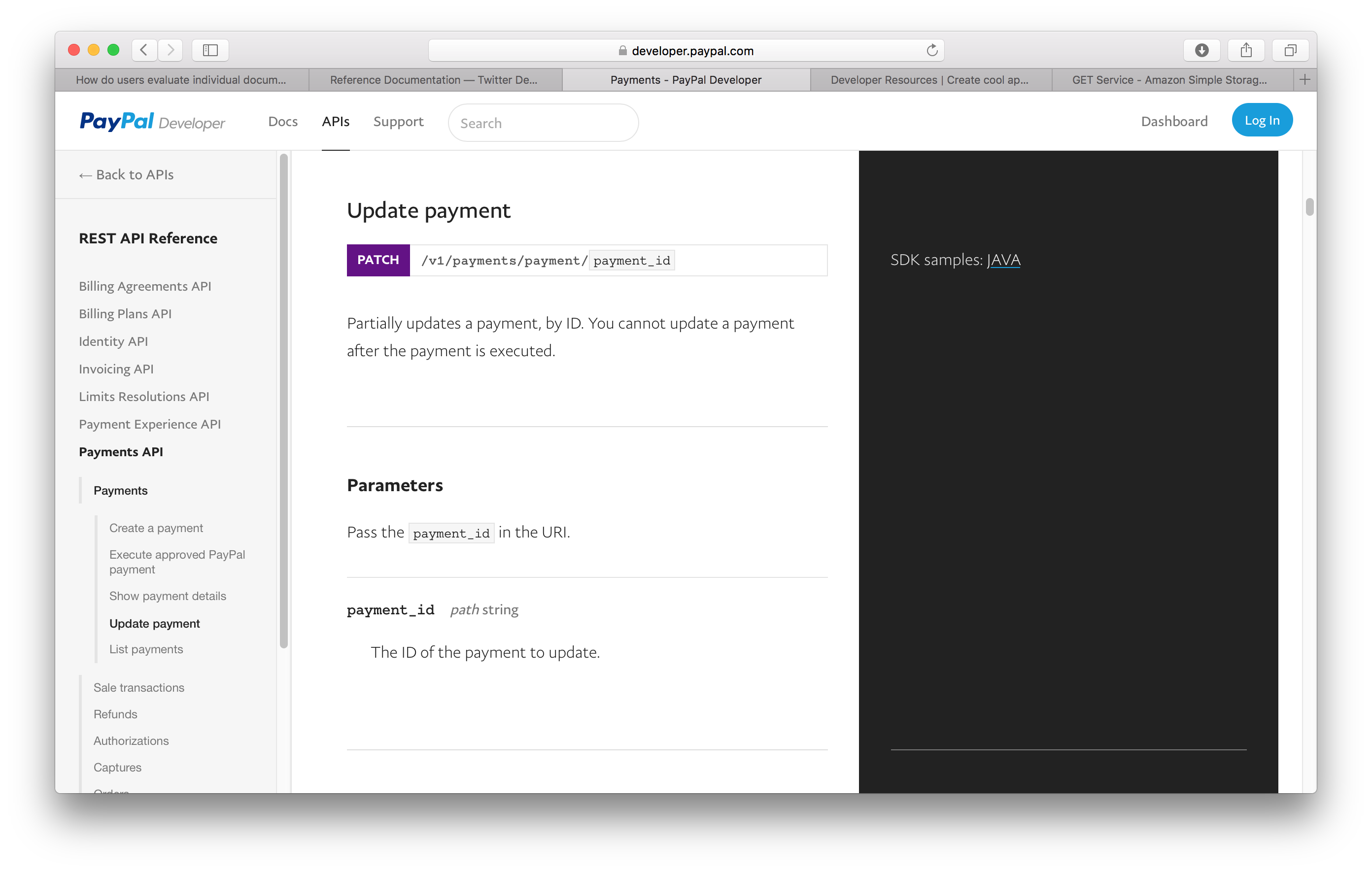 URI Parameters
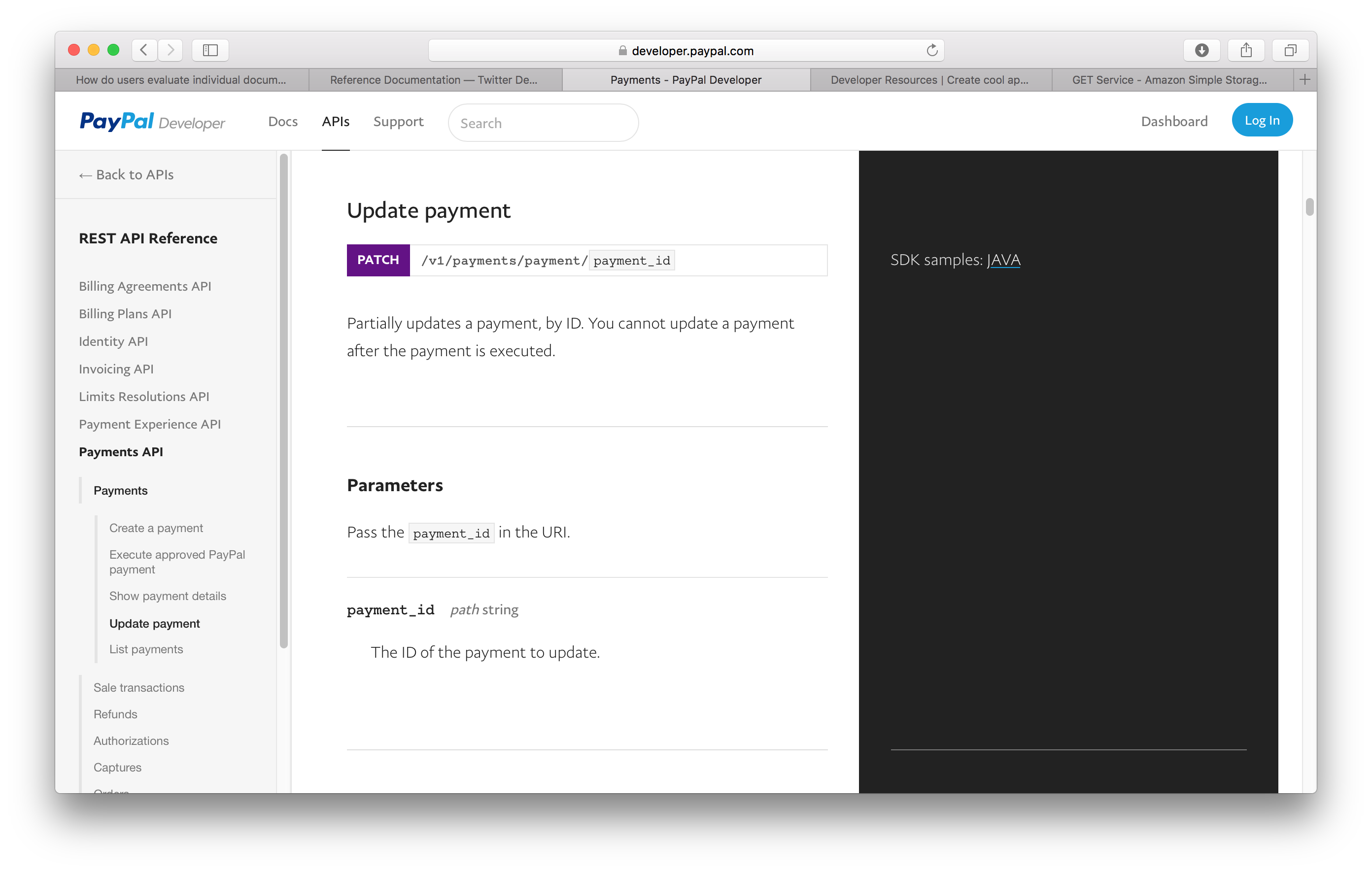 Interaction
Methods
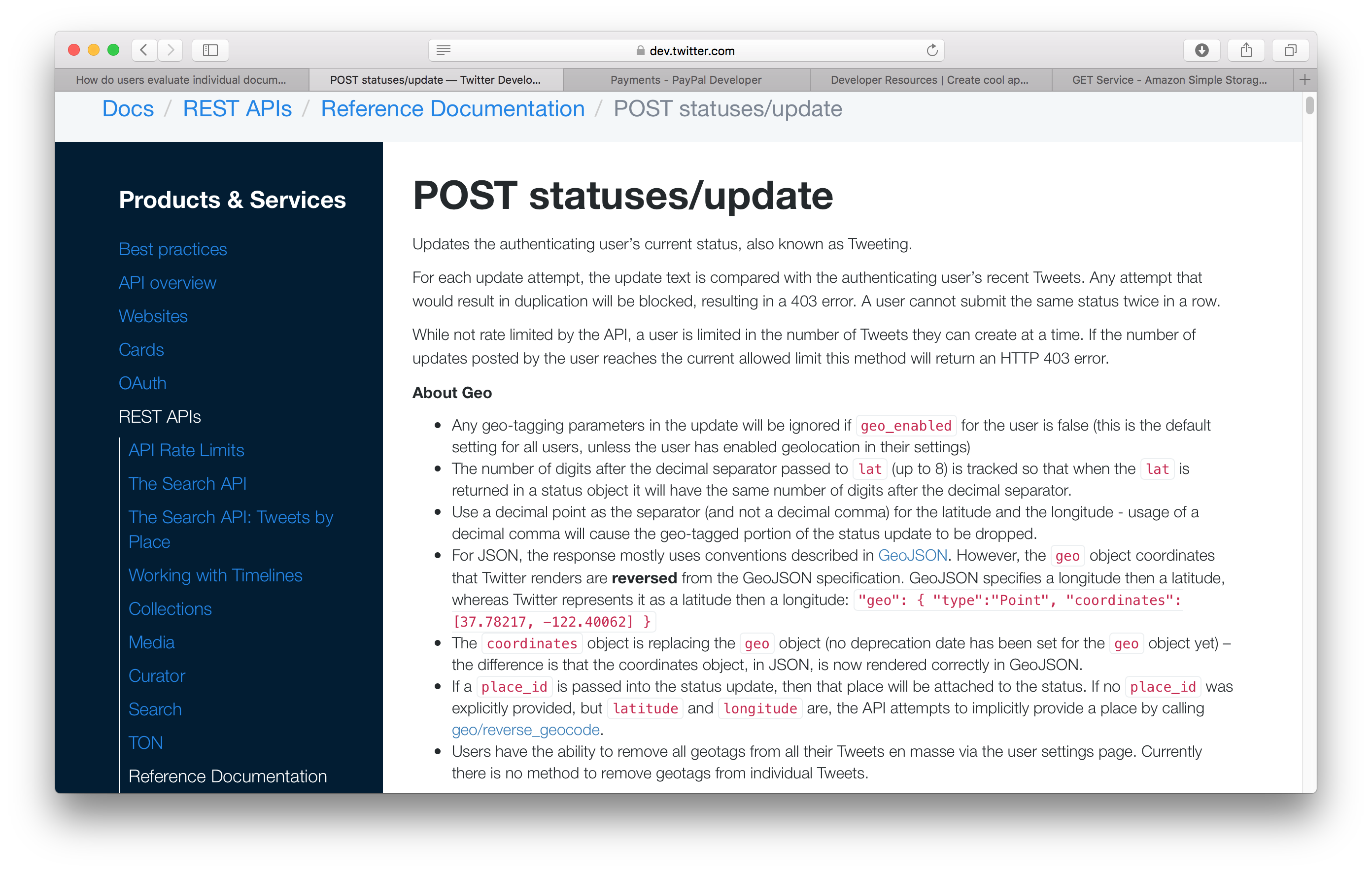 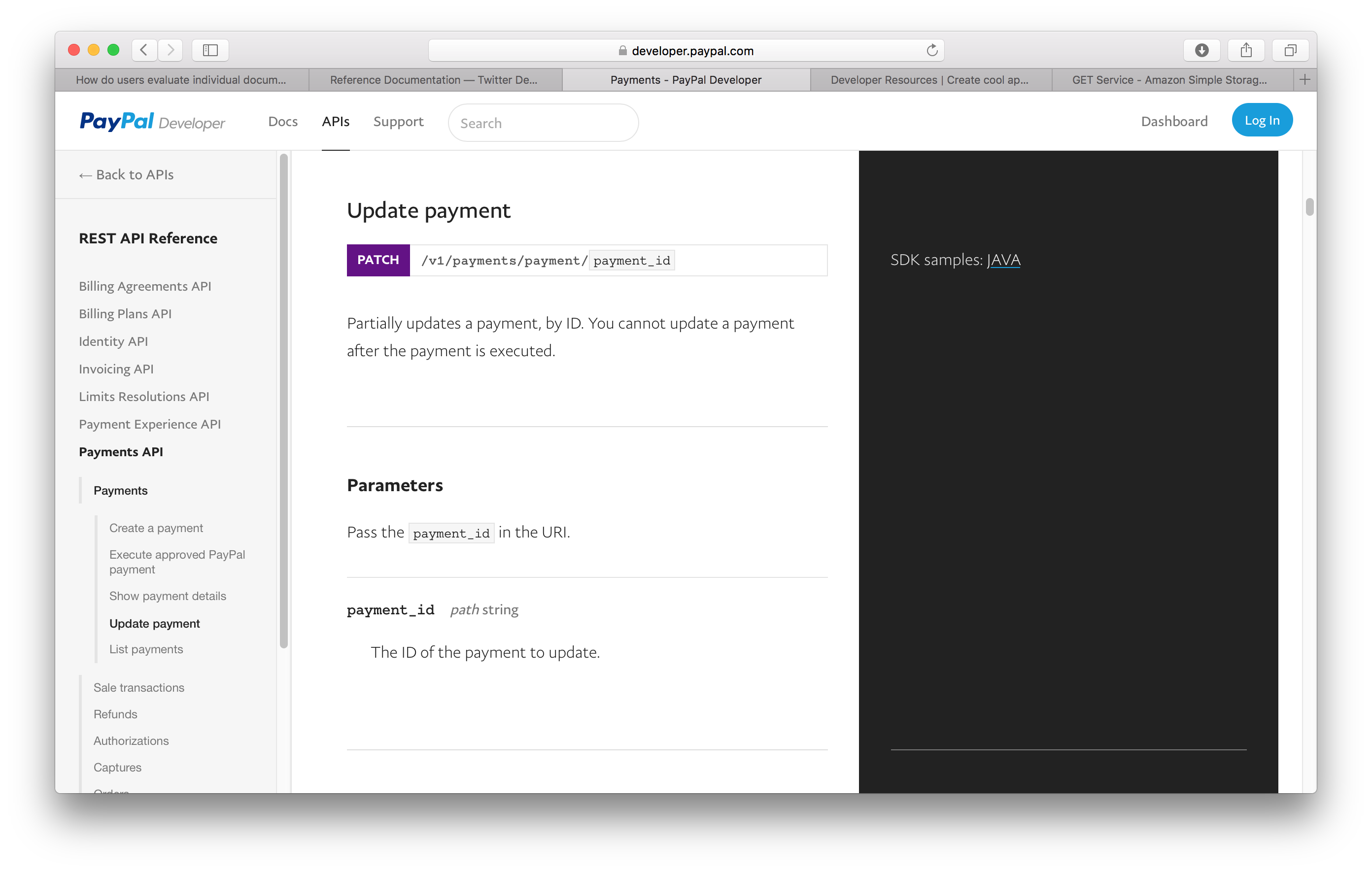 Status Codes
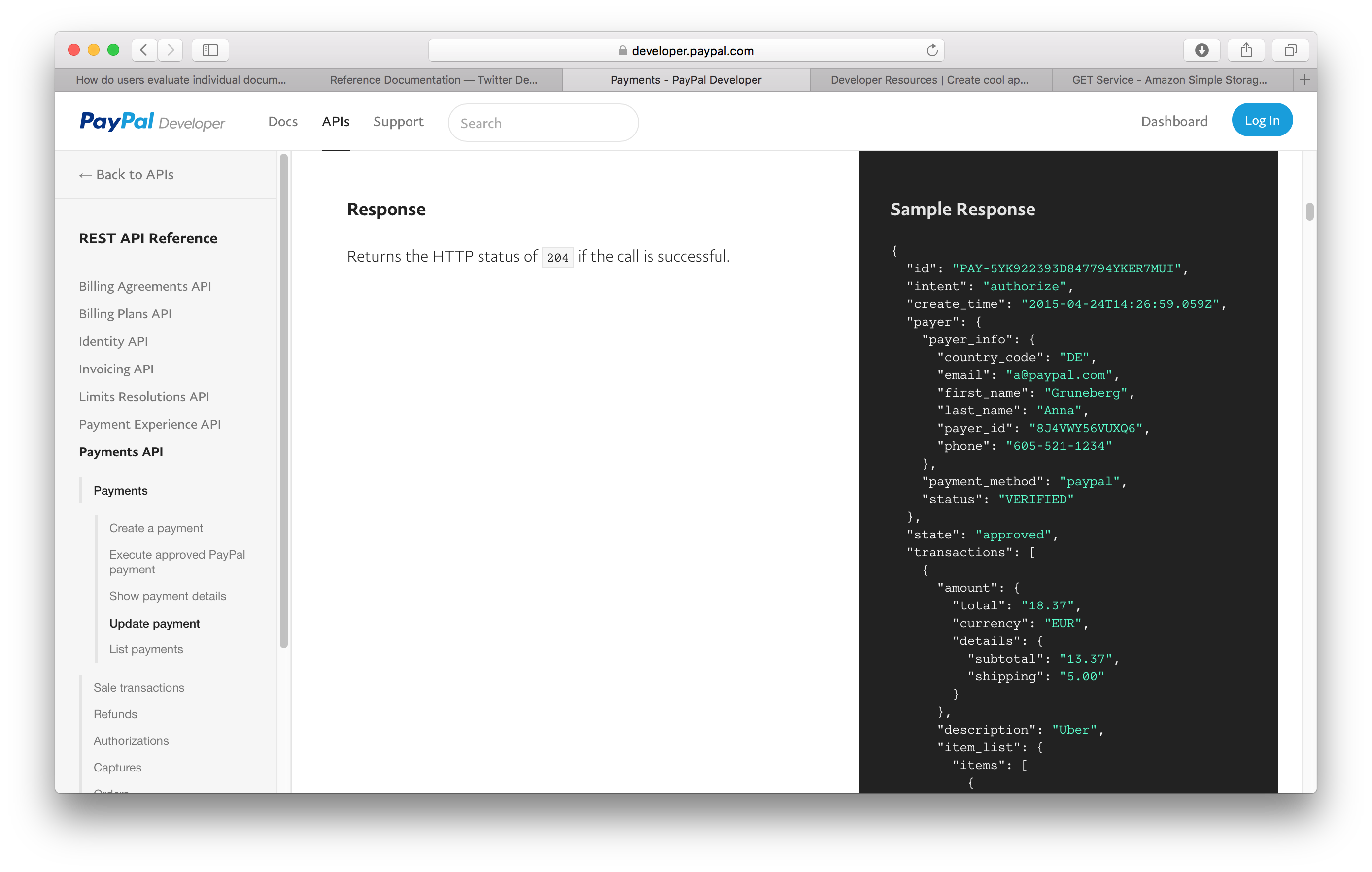 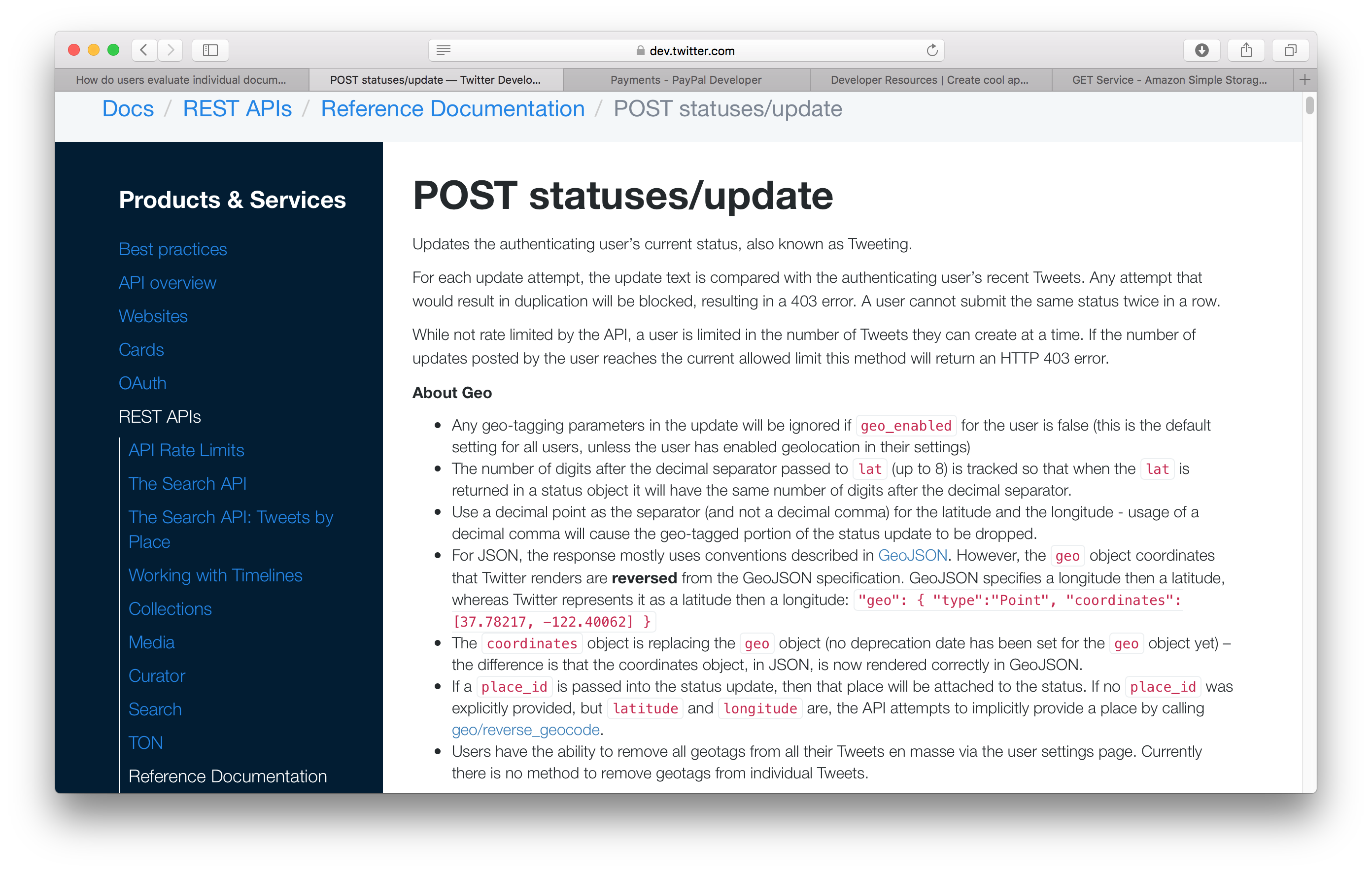 Headers
Mostly for Authorisation
OAuth 2.0, etc
Consider how the various Accept-*: headers might be used.
Representation
Representation
Examples
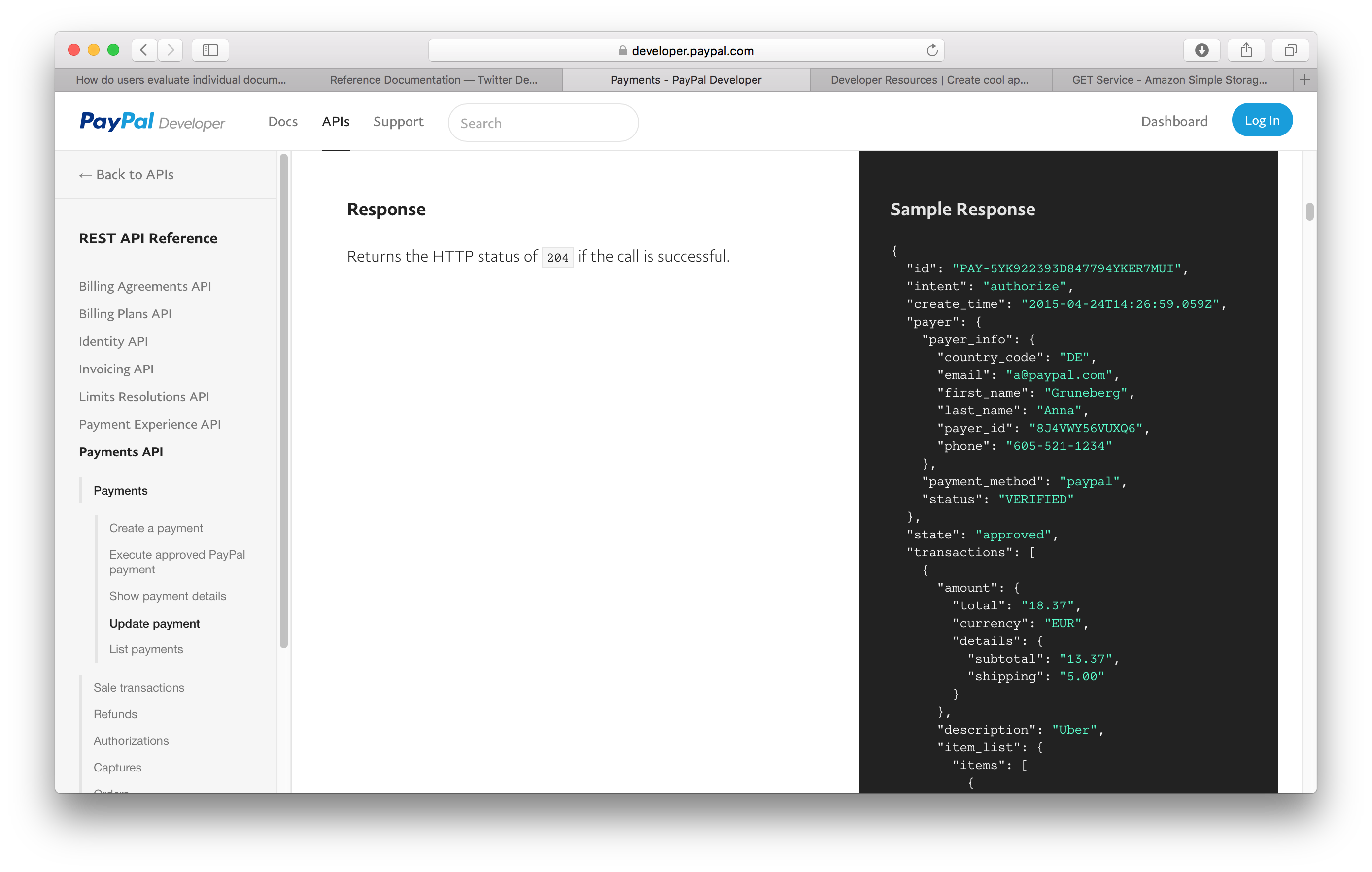 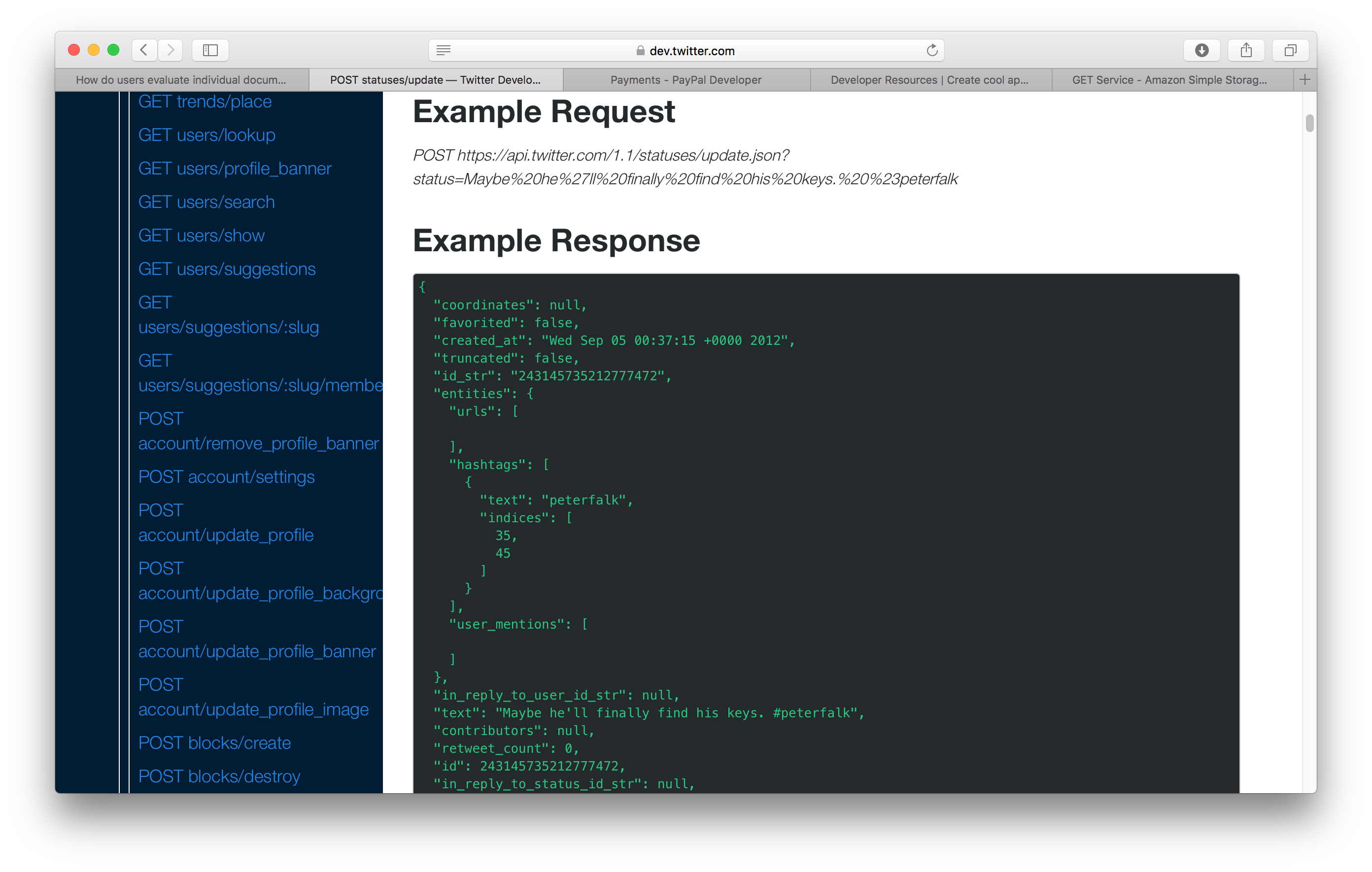 HATEOAS
Listings
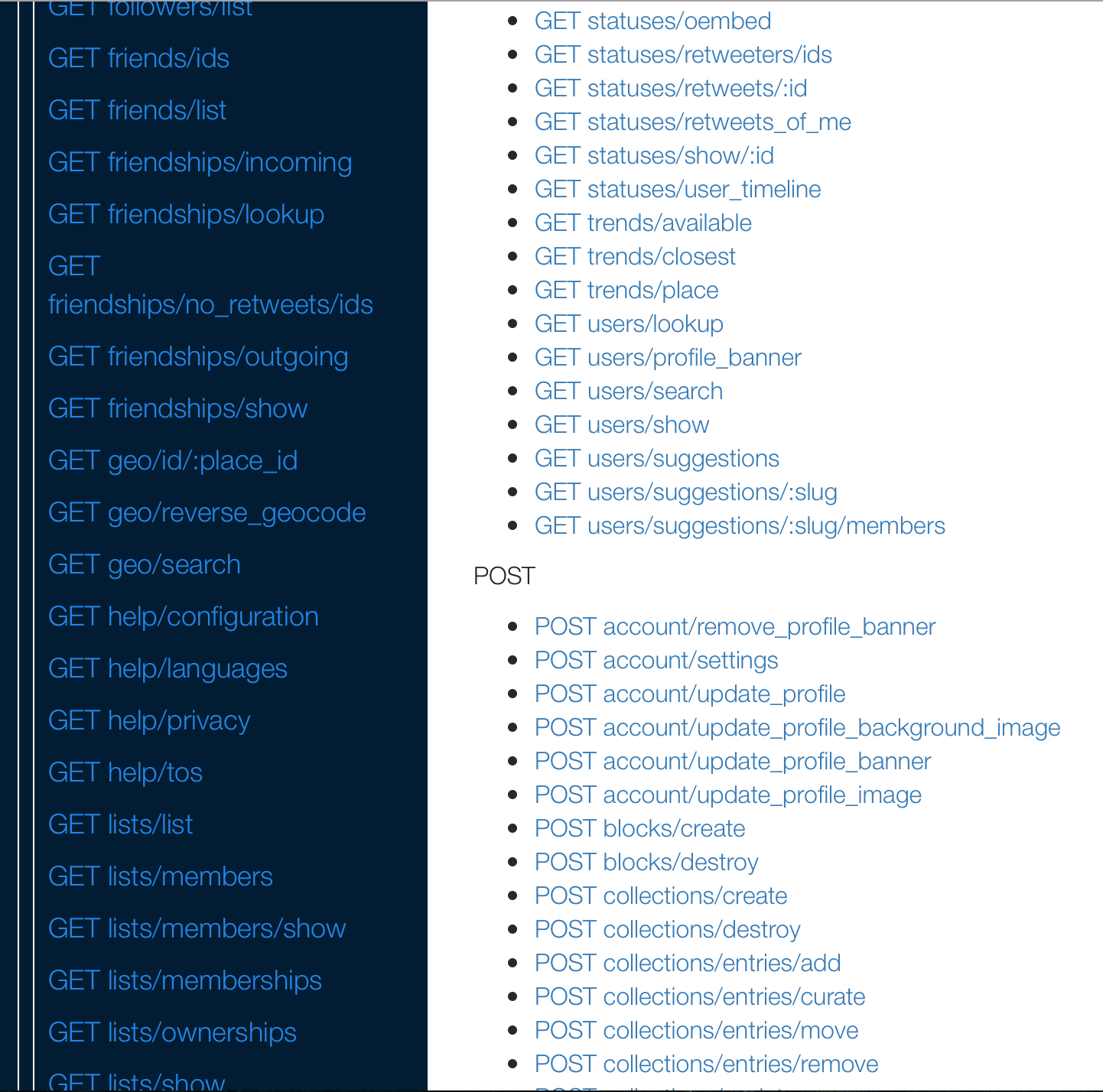 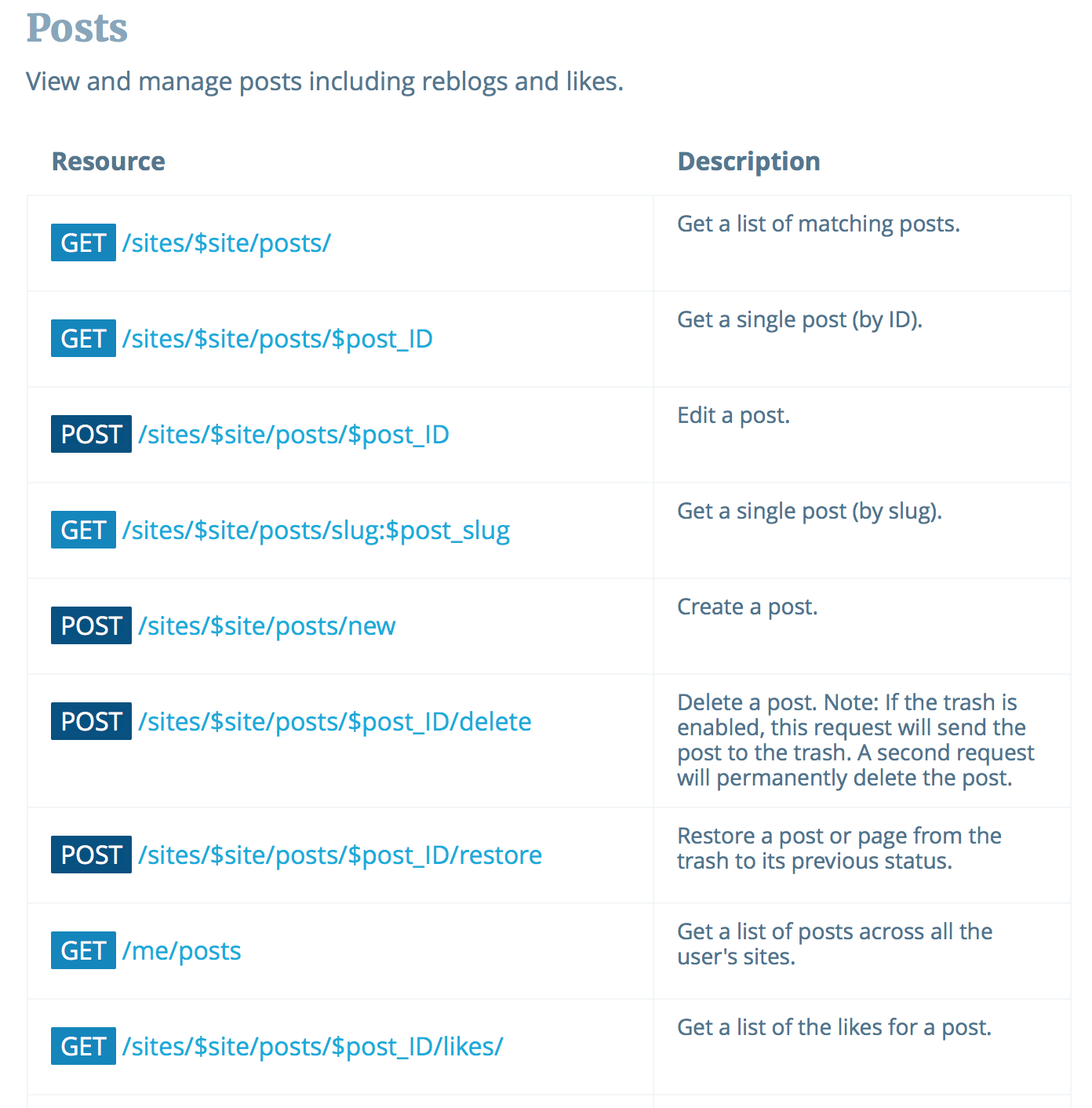 OpenAPI
OpenAPI
Originated with Swagger tool for designing RESTful APIs

Represents API descriptions in JSON or YAML (Yet Another Markup Language)
We’ll concentrate on the YAML serialization
OpenAPI metadata
OpenAPI description starts with:
Version number of OpenAPI in use
Simple metadata about the service in the info: block
openapi: 3.0.0info:  version: 1.0.0  title: Orinoco API  description: The API for the Orinoco online bookseller
Servers
API endpoints are defined relative to a base URI
Defined in OpenAPI using the servers: block
servers:  - url: https://orinoco.com    description: Live server  _ url: https://test.orinoco.com    description: Test server (uses dummy data)
Components
components: block used to define repeatedly-used information
Most often used to define format of message bodies
components:  schemas:    order:      type: object      properties:        items:          type: array          item:            type: string        status:          type: string
Paths
Lists available paths on the server
e.g. https://orinoco.com/order/1234

For each path, lists:
The methods which can be used on that path
The content of any request body which should accompany the method (for PUT, POST)
The responses which may be received from the method (including response bodies)
Path Example
paths:  /order{order_id}:    get:      description: Obtain information about an order      parameters:        - name: order_id          in: path          required: true          schema:            type: string
Path Example
paths:  /order{order_id}:    get:      ...      responses:        ‘200’:          description: Successfully returned an order          content:            application/xml:              schema:                 $ref: ‘#/components/schemas/order’
Summary
Documentation should cover all the bases of the web architecture
Identification – parameterised URIs
Interaction – HTTP methods, status codes and headers
Representation – formats for request and response, with examples
Listings of all of the above
RESTful API Examples
Twitter
https://developer.twitter.com/en/docs/api-reference-index
Paypal
https://developer.paypal.com/docs/api/payments/
Imgur
https://apidocs.imgur.com
Wordpress
https://developer.wordpress.org/rest-api/
25
Tools and Further Reading
Swagger API development tool
https://swagger.io/
Overview of OpenAPI
https://swagger.io/docs/specification/about/
OpenAPI Specification
https://github.com/OAI/OpenAPI-Specification
Next Lecture: Trailblazers